Analýza genomických a proteomických dat

cDNA mikročipy - Kontrola kvality a normalizace
Jaro 2023
6. a 13. březen 2024
Eva Budinská (eva.budinska@recetox.muni.cz)
Výuka IBA
cDNA mikročipy – kontrola kvality
Úroveň mikročipu           (základní datová matice)
Úroveň experimentu           (finální datová matice)
Kvalita sondy
Kvalita mikročipu
Kvalita experimentu
Mikročipy 1 ... n
Úrovně kontroly kvality
Úroveň sondy:  Kvalita jednoho spotu na mikročipu
Úroveň mikročipu:  Kvalita celého mikročipu
Úroveň experimentu:  Kvalita měření transkriptu všech mikročipů v experimentu
Úroveň mikročipu           (základní datová matice)
Úroveň experimentu           (finální datová matice)
Kvalita sondy
Kvalita mikročipu
Kvalita experimentu
Mikročipy 1 ... n
Úrovně úpravy datových souborů
Normalizace
 mezi 
mikročipy
Odstranění 
nekvalitních spotů

Sumarizace 
duplikátů
Normalizace 
uvnitř
mikročipu
Úroveň sondy:  Kvalita jednoho spotu na mikročipu
Úroveň mikročipu:  Kvalita celého mikročipu
Úroveň experimentu:  Kvalita měření transkriptu všech mikročipů v experimentu
Úroveň mikročipu           (základní datová matice)
Úroveň experimentu           (finální datová matice)
Kvalita sondy
Kvalita mikročipu
Kvalita experimentu
Mikročipy 1 ... n
Úrovně úpravy datových souborů
Normalizace
 mezi 
mikročipy
Odstranění 
nekvalitních spotů

Sumarizace 
duplikátů
Normalizace 
uvnitř
mikročipu
Úroveň sondy:  Kvalita jednoho spotu na mikročipu
Úroveň mikročipu:  Kvalita celého mikročipu
Úroveň experimentu:  Kvalita měření transkriptu všech mikročipů v experimentu
Kontrola dat v rámci mikročipového sklíčka
Replikáty sond
Sumární statistiky replikátů spotů (nekvalitní spoty už vyloučené)









Buď odstranit sondy s příliš velkou variabilitou mezi replikáty…
…nebo si uschovat informaci o počtu validních replikátů (a vyhodit klony jen s jedním replikátem)
Kvalita mikročipového sklíčka
Procento nekvalitních spotů nesmí být příliš velké (<25 %)
Systematické odchylky odstraníme procesem NORMALIZACE
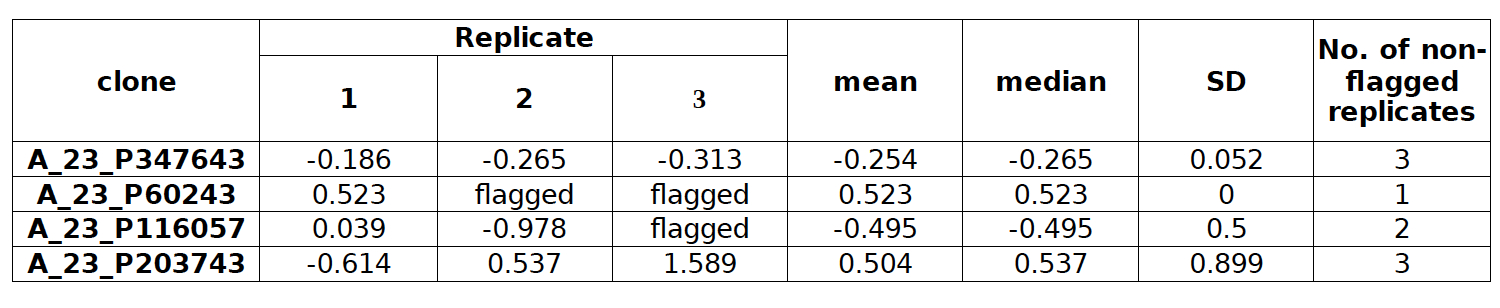 Úroveň mikročipu           (základní datová matice)
Úroveň experimentu           (finální datová matice)
Kvalita sondy
Kvalita mikročipu
Kvalita experimentu
Mikročipy 1 ... n
Úrovně úpravy datových souborů
Normalizace
 mezi 
mikročipy
Odstranění 
nekvalitních spotů

Sumarizace 
duplikátů
Normalizace 
uvnitř
mikročipu
Úroveň sondy:  Kvalita jednoho spotu na mikročipu
Úroveň mikročipu:  Kvalita celého mikročipu
Úroveň experimentu:  Kvalita měření transkriptu všech mikročipů v experimentu
Systematické odchylky uvnitř mikročipu
Nerovnoměrná hybridizace (prostorové odchylky) 
Příčina: nerovnoměrně umytý čip, nerovnoměrně distribuovaný vzorek, print-tip efekt (defektní jehla)

Signál pozadí (background)
Může být velmi silný, buď špatně umytý čip, nebo špatná segmentace (část popředí je kvantifikovaná jako pozadí)

Efekt barviva (rozdíly intenzit mezi kanály)
Příčina: odlišná schopnost inkorporace molekul barviva (Cy3, Cy5)
			odlišná reakce na excitaci (slabší intenzita UV, ...)


ODHALUJEME GRAFICKOU REPREZENTACÍ DAT
Diagnostika nerovnoměrné hybridizace
Virtuální rekonstrukce mikročipu, vykreslení heatmapy log2 poměru Cy5/Cy3 intenzit na základě jejich pozice na sklíčku
Krabicové grafy jednotlivých oblastí (nejčastěji print-tip)
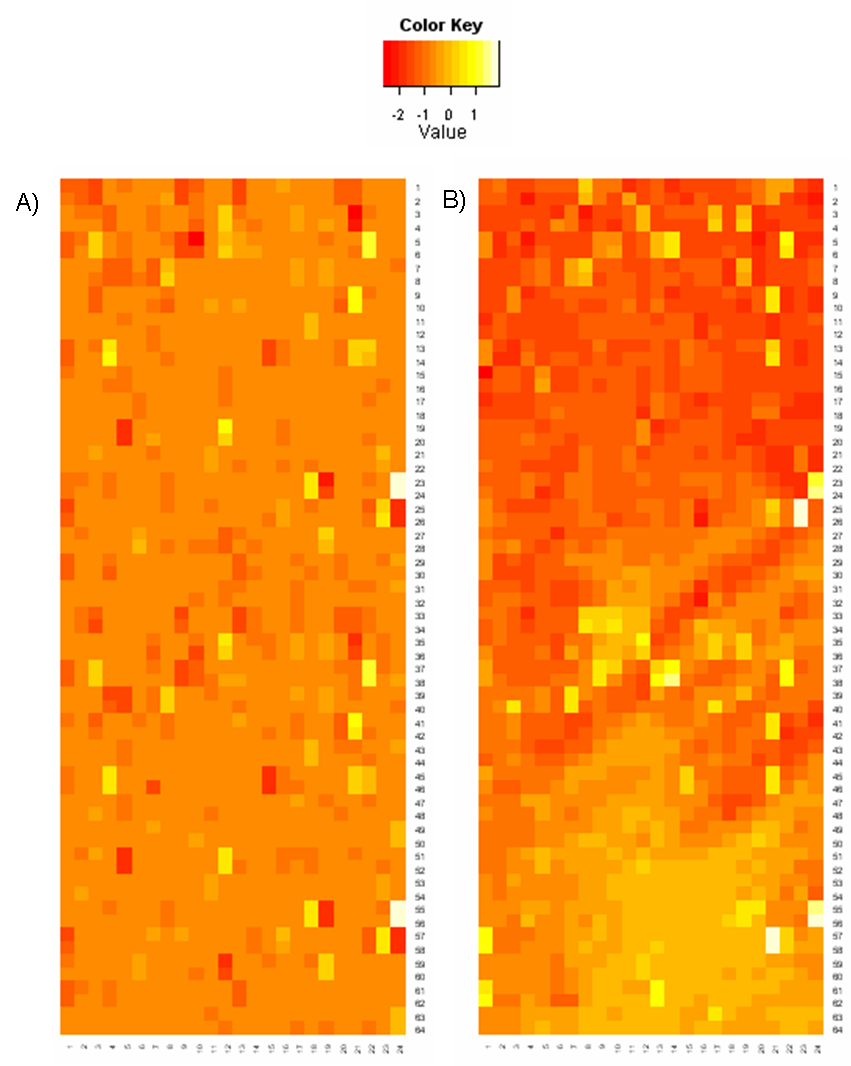 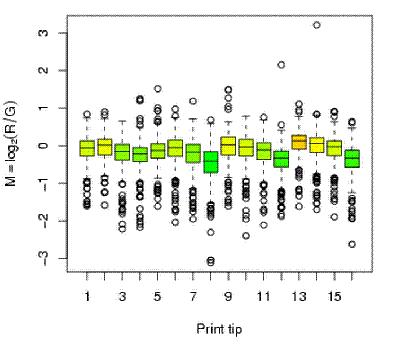 Graf intensit kanálů
MA graf
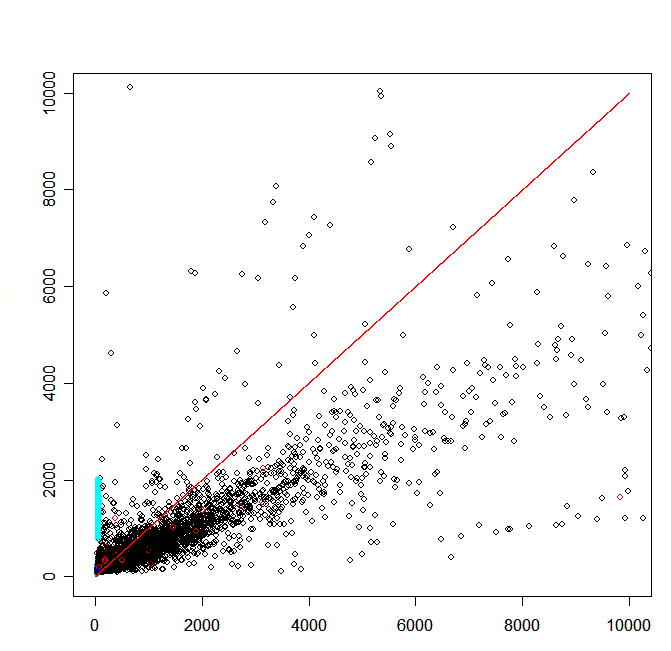 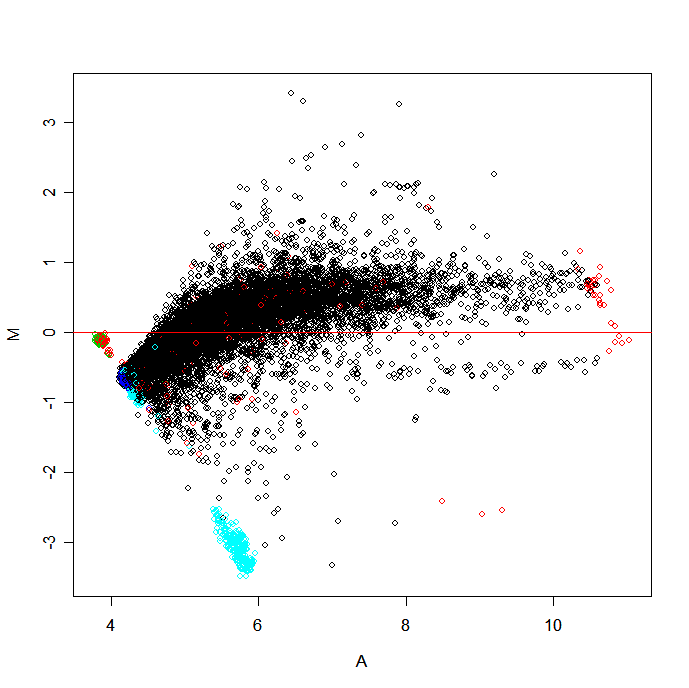 Cy3
Cy5
Diagnostika efektu barviva
Často je efekt barviva větší u sond s nízkou expresí
M = log (R/G)
Cy3 = B0 + B1*Cy5
(Cy3-B0)/B1=Cy5’
A = 1/2 (log(R)+log(G))
Neukáže nelineární trendy
Ukáže nelineární trendy!
Cvičení!
Budeme pracovat v programu R-Studio
Ukážeme si jak instalovat balíky pro specifické analýzy genomických a proteomických dat
Na příkladových datech uděláme diagnostiku kvality mikročipu
Bioconductor
Bioconductor je projekt v R speciálně určený pro analýzu molekulárních dat
Obsahuje nejenom speciální balíky, ale i typy objektů, smyslem je standardizace a minimalizace chyb!
Bioconductor - instalace
Jak instalovat:
https://www.bioconductor.org/install/

Do R příkazového řádku zadáme:
if (!require("BiocManager", quietly = TRUE))
    install.packages("BiocManager")
BiocManager::install(version = "3.18")

Instalace základních balíků:
if (!requireNamespace("BiocManager", quietly = TRUE)) install.packages("BiocManager") BiocManager::install()
Bioconductor – instalace balíků
Pro instalaci specifického balíku použijeme kód:

BiocManager::install(c("nazevbaliku1", "nazevbaliku2"))

POZOR NA uvozovky, musí být ", ne “
Balík marray
Balík marray poskytuje sadu funkcí pro analýzu cDNA čipů
BiocManager::install("marray")

Základní struktura, se kterou pracuje, a která obsahuje základní data všech matic experimentu je třída marrayRaw
new('marrayRaw',maRf = ...., # matice intensit spotů červeného kanálumaGf = ...., # matice intensit spotů zeleného kanálumaRb = ...., # matice intensit pozadí červeného kanálumaGb = ...., # matice intensit pozadí zeleného kanálumaLayout = ...., # objekt třídy marrayLayout, popis mikročipumaGnames = ...., # objekt třídy marrayInfo, popis sondmaTargets = ...., # objekt třídy marrayInfo, popis vzorkůmaNotes = ...., # text - poznámky )
Další objekty balíku marray
maNsc
marrayLayout  - popisuje mikročip, umístění spotů a jejich sondy
new('marrayLayout',maNgr = ... , #počet řádků maticmaNgc = ..., #počet sloupců maticmaNsr = ..., #počet řádků v maticimaNsc = ..., #počet sloupců v maticimaNspots = ..., # maNgr x maNgc x maNsr x maNscmaSub = ..., # vektor TRUE/FALSE, které spoty se používajímaPlate = ..., # faktor – print tipmaControls = ..., # faktor – status sondy (kontrolná nebo ne?)maNotes = ..., # Object of class character)
maNgc
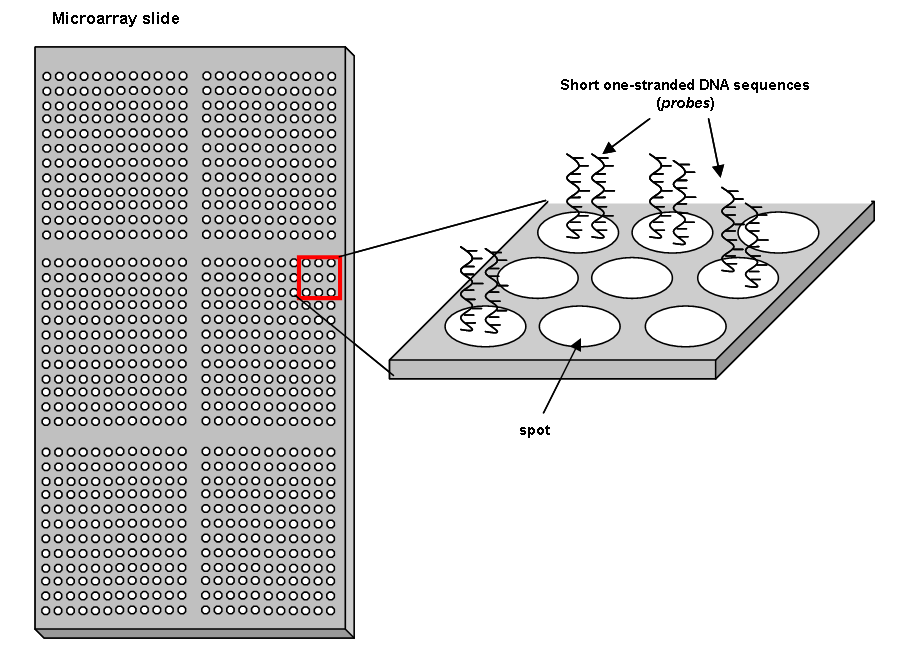 maNsr
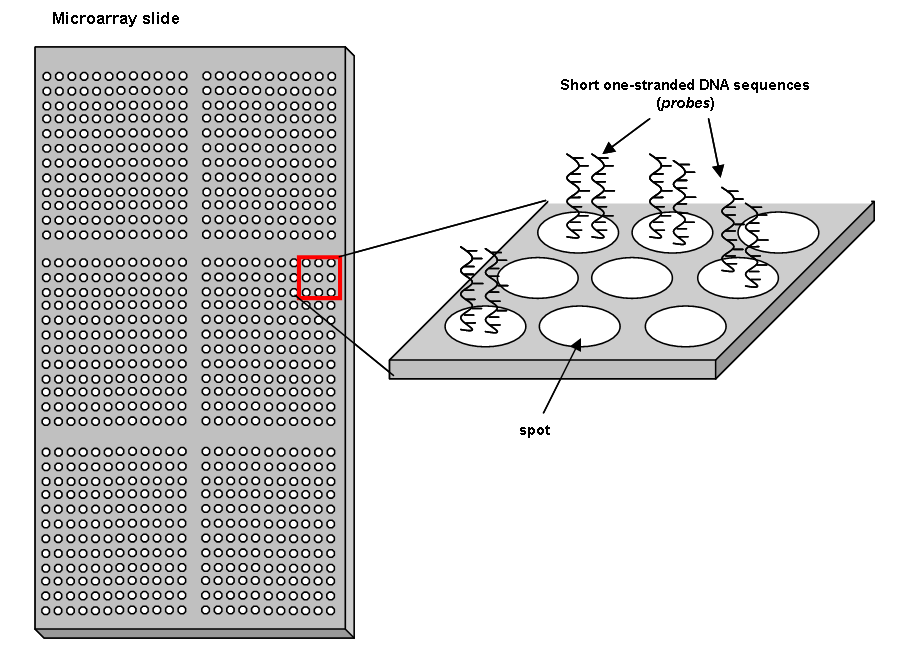 maNgr
Další objekty balíku marray
marrayInfo  - popisuje vzorky nebo sondy

new('marrayInfo',maLabels = ...., # vektor jmen/názvů
maInfo = ...., # datová tabulka s dalšími charakteristikamimaNotes = ...., # text s poznámkami)
Cvičení
V Rstudiu si otevřeme soubor 

cDNA-kontrolaKvality-priklad1.R

Postupujeme podle instrukcí
cDNA mikročipy – normalizace
Normalizace uvnitř mikročipu I.
Cíl: Upravit hodnoty signálu tak, abychom odstranili systematické odchylky uvnitř mikročipu
Princip: Centrování a/nebo škálování hodnot exprese M



kde l a s  jsou normalizační hodnoty střední hodnoty (l) a škály (s)
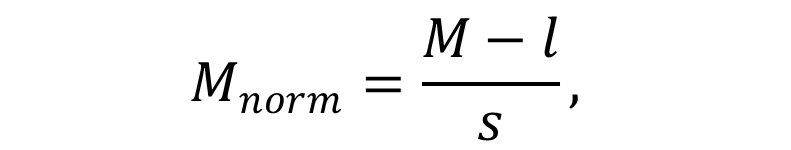 Normalizace uvnitř mikročipu I - metody
Typy normalizace:
	1) Logaritmická transformace – většinou používaná z důvodu transformace dat na normální rozdělení
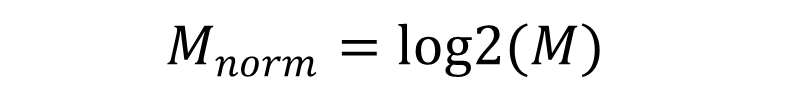 Normalizace uvnitř mikročipu I - metody
Typy normalizace:
	1) Logaritmická transformace – většinou používaná z důvodu transformace dat na normální rozdělení



	2) Korekce na pozadí
	- odstraňuje efekt pozadí
	- odlišné přístupy:
		1) odpočítá se odhadnutý signál pozadí – založené na předpokladu aditivity signálu
		Pozorovaný signál (OS) = Signál pozadí (BS) + Signál sondy (TS)
				       TS   =  OS - BS
		- buď pro každý spot zvlášť, nebo globálně
	
		
		                                                                      střední hodnota odhadnutého signálu pozadí
		2) bez korekce!
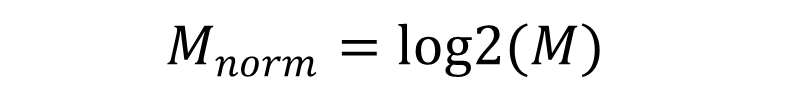 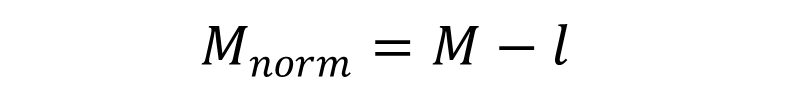 Normalizace uvnitř mikročipu I - metody
3) Normalizace prostorového efektu a rozdílů intenzit mezi kanály
Centrování mediánem
odečítá medián signálu od intenzit signálu všech spotů 
nejjednodušší, ale není schopný zkorigovat nelinearitu
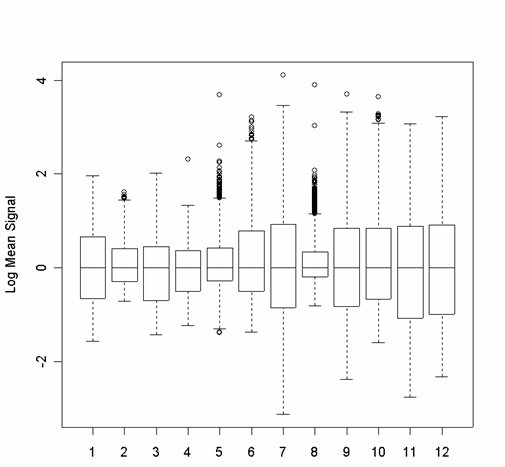 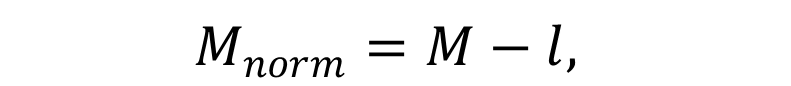 l je medián intenzit signálu všech spotů
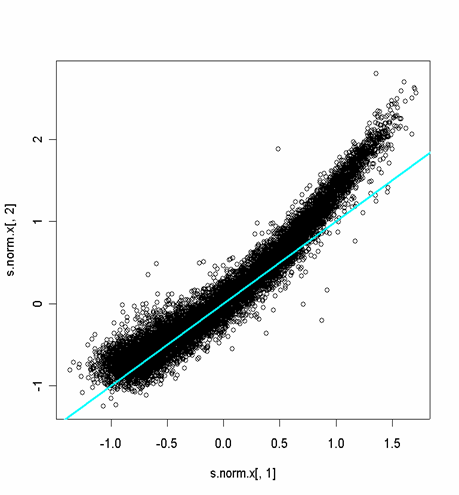 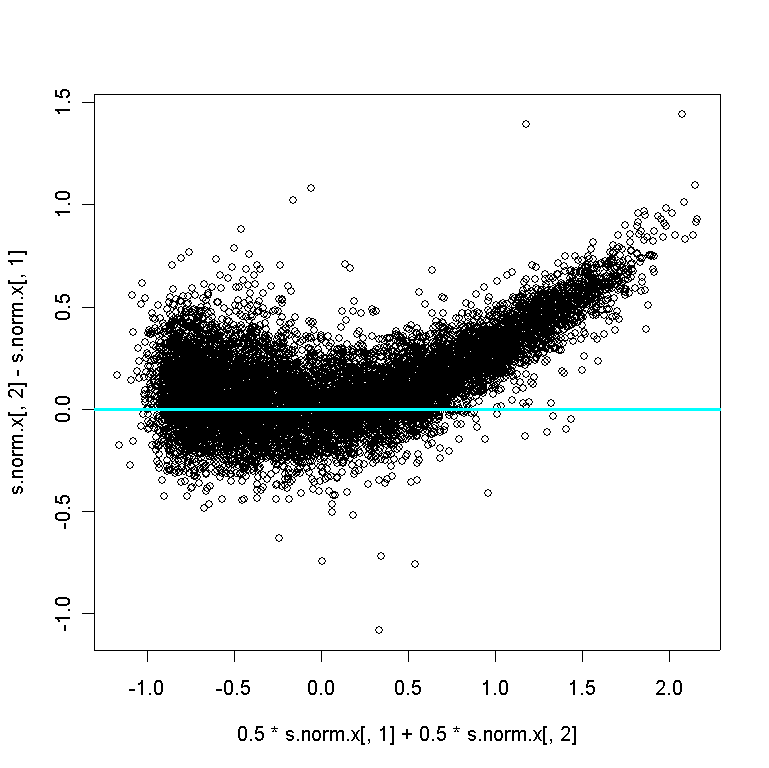 Graf intensit kanálů
MA graf
M
Log2(Cy5)
Log2(Cy3)
A
Problémy s mediánovým centrováním
Jedná se o globální metodu, není schopna vyrovnat lokální efekty, problémy odlišných intenzit, print-tip efekty atd.
S nelinearitou si umí poradit lokálně regresní metody (lo(w)ess)
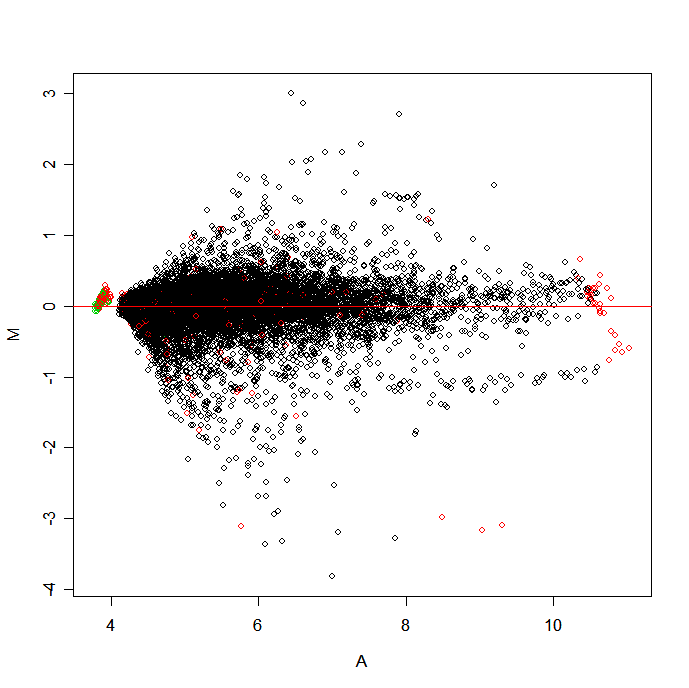 Po lowess normalizaci
Před lowess normalizací
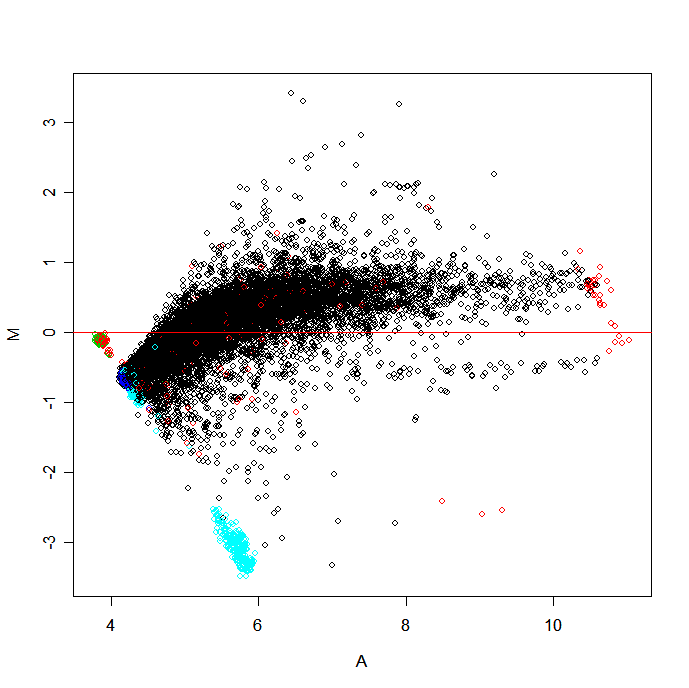 Lokální odhad
Lowess normalizace I
Princip: 
 Odhad křivky pomocí neparametrické lokálního (váženého) vyhlazování (lo(w)ess - locally (weighted) scatterplot smoothing)
 Odečtení odhadnuté křivky od naměřených hodnot

Výhoda : není nutné znát funkci křivky, je odhadnuta z dat!
Lowess normalizace II
Princip lowess

V každém kroku se určí lokální množina dat, na které se odhadne křivka s pomocí polynomiálu a metody nejmenších čtverců

 Parametr  určuje stupeň polynomiálu (půměrlineární regresekvadratická regrese)

 Množina dat na které se pracuje se určuje pomocí algoritmu nejbližšího souseda

 Vyhlazovací parametr určuje velikost této množiny (n bodů v okolí odhadovaného bodu)

 nabývá hodnot mezi + 1)/n a 1
Normalizace uvnitř mikročipu II.
Křivky odhadujeme:
na základě signálů všech sond na mikročipu
Předpoklad: exprese většiny genů, které sondy představují, není změněná mezi porovnávanými skupinami! (závisí od mikročipu a od testované hypotézy)

na základě signálu skupiny sond:
		i) skupina sond by měla mít přibližně stejnou expresi ve všech vzorcích (abychom neodstranili reálné biologické rozdíly)
		ii) množina by měla být dostatečně velká, aby zachytila variabilitu sklíčka
		Např. housekeeping geny
Úroveň mikročipu           (základní datová matice)
Úroveň experimentu           (finální datová matice)
Kvalita sondy
Kvalita mikročipu
Kvalita experimentu
Mikročipy 1 ... n
Úrovně úpravy datových souborů
Normalizace
 mezi 
mikročipy
Odstranění 
nekvalitních spotů

Sumarizace 
duplikátů
Normalizace 
uvnitř
mikročipu
Úroveň sondy:  Kvalita jednoho spotu na mikročipu
Úroveň mikročipu:  Kvalita celého mikročipu
Úroveň experimentu:  Kvalita měření transkriptu všech mikročipů v experimentu
Normalizace mezi mikročipy
Když jsou všechny datové matice mikročipů znormalizované, tak vytváříme finální datovou matici, kterou použijeme pro následnou analýzu
	řádky ~ vzorky, sloupce ~ geny

Jednotlivé soubory musíme normalizovat navzájem, abychom odstranili efekty  mezi sklíčky, způsobené rozdílnou hybridizací, rozdílným množstvím vzorku (mRNA), rozdílným efektem skenování, chybami v segmentaci... apod.

Princip – sjednocení rozložení (průměr, směrodatná odchylka, případně kvantily)
Metody normalizace mezi mikročipy
Globální centrování
Nastaví průměr a škálu všech sklíček na jednu hodnotu (medián, průměr, ořezaný průměr...  všech čipů nebo hodnoty referenčního čipu)
Nevýhoda: předpokládá, že rozdíly jsou jen posunové, lineární
Škálování
Tato metoda sjednocuje variabilitu jednotlivých mikročipů, například podělením hodnot mediánovou absolutní odchylkou jejich intenzit. Obvykle se kombinuje s centrováním.
Loess
Probíhá cyklickým způsobem – vždy mezi páry mikročipů až do konvergence. Také je možné vybrat množinu sond na kterých se udělá odhad loess křivky
Kvantilová normalizace
Seřazené hodnoty
pořadí
hodnoty
Gen  čip1 čip2 čip3
  A      5    4     3
  B      2    1     4
  C      3    4     6
  D      4    2     8
Gen  čip1 čip2 čip3
  A      iv    iii     i
  B      i       i     ii
  C      ii     iii    iii
  D      iii     ii    iv
čip1 čip2 čip3
 i       2     1     3 
 ii      3     2     4
 iii     4     4     6
 iv     5     4     8
Kvantilová normalizace
Je založena na pořadí pozorování, je tedy neparametrická. Buď na skupině všech sond, nebo jen na skupině vybraných sond. 
Princip: U každého mikročipu se geny seřadí dle hodnoty exprese a tyto hodnoty se potom nahradí průměrnou hodnotou kvantilu, který představuje v celém čipu
Seřazené hodnoty
pořadí
hodnoty
Gen  čip1 čip2 čip3
  A      5    4     3
  B      2    1     4
  C      3    4     6
  D      4    2     8
Gen  čip1 čip2 čip3
  A      iv    iii     i
  B      i       i     ii
  C      ii     iii    iii
  D      iii     ii    iv
čip1 čip2 čip3
 i       2     1     3 
 ii      3     2     4
 iii     4     4     6
 iv     5     4     8
průměr
(2+1+3)/3 = 2.00 = pořadí i  
      (3+2+4)/3 = 3.00 = pořadí ii
      (4+4+6)/3 = 4.67 = pořadí iii
      (5+4+8)/3 = 5.67 = pořadí iv
Kvantilová normalizace
Je založena na pořadí pozorování, je tedy neparametrická. Buď na skupině všech sond, nebo jen na skupině vybraných sond. 
Princip: U každého mikročipu se geny seřadí dle hodnoty exprese a tyto hodnoty se potom nahradí průměrnou hodnotou kvantilu, který představuje v celém čipu
Seřazené hodnoty
pořadí
hodnoty
Gen  čip1 čip2 čip3
  A      5    4     3
  B      2    1     4
  C      3    4     6
  D      4    2     8
Gen  čip1 čip2 čip3
  A      iv    iii     i
  B      i       i     ii
  C      ii     iii    iii
  D      iii     ii    iv
čip1 čip2 čip3
 i       2     1     3 
 ii      3     2     4
 iii     4     4     6
 iv     5     4     8
průměr
normalizované hodnoty
(2+1+3)/3 = 2.00 = pořadí i  
      (3+2+4)/3 = 3.00 = pořadí ii
      (4+4+6)/3 = 4.67 = pořadí iii
      (5+4+8)/3 = 5.67 = pořadí iv
Gen     čip1   čip2    čip3
  A      5.67   4.67   2.00   
  B      2.00   2.00   3.00
  C      3.00   4.67   4.67   
  D      4.67   3.00   5.67
Kvantilová normalizace
Je založena na pořadí pozorování, je tedy neparametrická. Buď na skupině všech sond, nebo jen na skupině vybraných sond. 
Princip: U každého mikročipu se geny seřadí dle hodnoty exprese a tyto hodnoty se potom nahradí průměrnou hodnotou kvantilu, který představuje v celém čipu
Shrnutí
Základní data nejsou mRNA koncentrace

Musíme zkontrolovat kvalitu dat na různých úrovních
Úroveň sondy
Úroveň sklíčka (všechny sondy na sklíčku)
Úroveň genu (gen mezi sklíčky)

Data vždy transformujeme logaritmem, abychom zabezpečili normální rozložení hodnot

Data normalizujeme abychom odstranili systematické (technické) chyby
Procvičování na doma
Podívame se do našeho adresáře s cDNA příkladem a otevřeme cDNA.R v programu Rstudio.

Postupujeme dle instrukcí, na konci je dobrovolný úkol.